Proposer un cahier des charges de l’offre des SSTI


Janvier 2020
Démarche pour définir une offre des SSTI pour toutes les entreprises, dans le respect de leur responsabilité
Valider les finalités : Accompagner l’entreprise pour développer la prévention et agir en faveur de la santé au travail - Contribuer à sa sécurité juridique dans le domaine de la santé/sécurité au travail.

Définir le périmètre d’action des SSTI à ces fins (qu’est-ce que doit proposer tout SSTI à toute entreprise comptant au moins un salarié dans le cadre de sa cotisation  ?) = « cahier des charges du service à rendre »

Convertir les attendus dans un référentiel d’évaluation pour une certification de tierce partie obligatoire incluant des enquêtes de satisfaction

Jalonner les 5 prochaines années en objectifs intermédiaires afin de rendre crédible et opérationnelle la montée en niveau,  et aboutir à une certification effective des SSTI incluant l’ensemble des exigences.
Quels services du SSTI pour composer une offre  : 
lisible - effective – utile – cohérente – évaluable ?
Orienter les entreprises pour toute question relative à la santé au travail
Consolider les données pour le compte des branches et entreprises multisites
FACILITER LES FORMALITES D’ADHÉSION VIA LE NUMERIQUE
AIDER TOUTES LES ENTREPRISES A EVALUER LES RISQUES PROFESSIONNELS ET A ENGAGER UN PLAN D’ACTIONS
ASSURER UN SUIVI INDIVIDUEL ET ADAPTE DE L’ETAT DE SANTE DE TOUS LES TRAVAILLEURS
INFORMER, SENSIBILISER, CONSEILLER POUR AGIR EN  PREVENTION
REPERER ET ACCOMPAGNER 
LES SALARIES EN RISQUE DE DÉSINSERTION PROFESSIONNELLE
DONNER A CHACUN UN ACCES INDIVIDUALISE AUX INFORMATIONS DE SANTE AU TRAVAIL QUI LE CONCERNENT
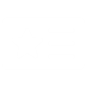 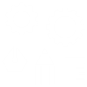 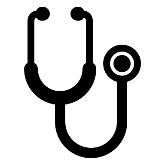 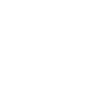 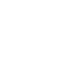 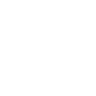 Une interface commune à tous les SSTI qui facilite la liaison, les formalités,  les déclarations obligatoires et les règlements

Une présentation systématique de la contrepartie à l’adhésion et de l’offre du SSTI
Une « fiche d’entreprise » pour toutes les entreprises au moins tous les 5 ans, dans une forme proche d’un DUERP pour en            faciliter l’élaboration;

Métrologie de certaines expositions

En fonction des besoins, des compléments d’accompagnement collectifs ou individuels, ou une orientation pour finaliser le DUERP et lancer un plan d’actions
Informations et sensibilisations aux risques professionnels (ateliers, e-learning,…)

Identification des aménagements de postes requis

Informations et expertise au service des instances de l’entreprise (CSE…)

Propositions de solutions pour former les « salariés compétents » en santé sécurité au travail

Conseils dès la conception des lieux de travail
Compte employeur avec les informations utiles à son action de prévention

Restitution au salarié des informations issues de ses visites
Visites d’embauche, visites périodiques,  visites à la demande, examens complémentaires, assurées de manière effective et dans les délais réglementaires

Restitution individuelle à chaque salarié accompagné de conseils de prévention
Visite de pré-reprise

Visite de reprise

Accompagnement social des salariés en risque de désinsertion professionnelle

Etudes de postes et propositions d’aménagements de postes

Relais avec les partenaires de la prévention de la désinsertion professionnelle

Intervention suite à un évènement grave (AT, Agression)
Proposer une action de prévention primaire à toutes les entreprises au moins tous les 5 ans
Rendre compte de l’activité du SSTI et évaluer la satisfaction de l’ensemble des bénéficiaires
Assurer la continuité de l’information en cas de changement de SSTI
Proposition des principaux indicateurs de l’offre des SSTI
MAINTIEN EN EMPLOI
ACCES AUX DONNEES UTILES A LA PREVENTION
ADHÉSION
AIDE À L’ÉVALUATION DES RISQUES DE L’ENTREPRISE
SUIVI INDIVIDUEL DE L’ÉTAT DE SANTÉ DES SALARIÉS
INFORMATIONS, CONSEILS 
ET SENSIBILISATION
Vous adhérez au SSTI en ligne et êtes informé de son offre de services
Votre SSTI, à partir de votre déclaration des risques, vous aide à évaluer vos risques et vous délivre une fiche d’entreprise afin de vous aider à élaborer votre DUERP
Votre SSTI  propose un  module de prise de rdv en ligne. il assure le suivi périodique et occasionnel de vos salariés. Il leur délivre à cette occasion des conseils de prévention adaptés à leur poste
Votre SSTI propose des sensibilisations aux risques professionnels et vous délivre des conseils et informations sur la santé au travail
Votre SSTI vous conseille et  accompagne les salariés en risque de désinsertion professionnelle
Votre SSTI vous met à disposition un compte personnalisé
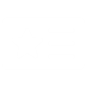 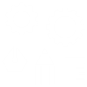 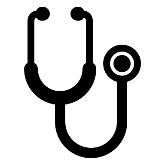 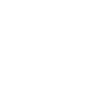 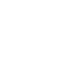 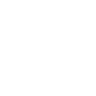 Quels indicateurs pour rendre compte ?
Quels indicateurs pour rendre compte ?
Quels indicateurs pour rendre compte ?
Quels indicateurs pour rendre compte ?
Quels indicateurs pour rendre compte ?
Quels indicateurs pour rendre compte ?
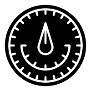 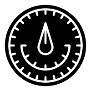 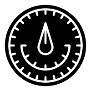 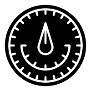 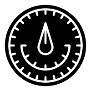 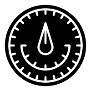 %  de salariés distincts vus dans une période de 5 ans
% d’entreprises couvertes par une fiche d’entreprise sur une période de 5 ans
% de salariés ayant bénéficié de conseils ou sensibilisation sur une période de 5 ans (avec le nb et le type)
Taux de satisfaction de l’interface permettant l’adhésion
% d’établissements disposant d’un compte sécurisé (mes documents, service fourni, baromètres,…)
Nombre de  demandes d’aménagement de postes  (An.4) émises par le médecin du travail
Nombre de personnes ayant bénéficié d’un accompagnement social
Taux de satisfaction des informations reçues à l’adhésion
% de réponses effectives aux demandes de visites effectuées permettant une conformité réglementaire (liste et délais à définir)
% de salariés couverts par une fiche d’entreprise sur une période de 5 ans
%  d’entreprises ayant bénéficié de conseils ou sensibilisation sur une période de 5 ans (avec le nb et le type)
% de salariés disposant d’un compte sécurisé (mes documents, conseils….)
Nb de salariés distincts maintenus dans l’emploi suite à une visite de pré-reprise ( délai à déf)
% de DMST informatisés
Nb de salariés distincts souffrant d’une affection de longue durée dont le poste  fait l’objet de préconisation ( Sous réserve données  CNAM)